The library, the network
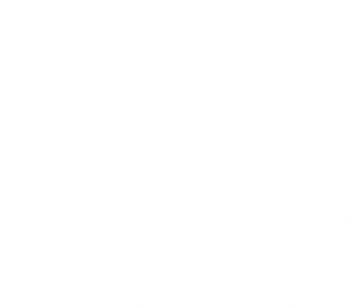 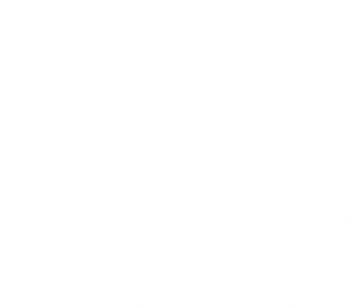 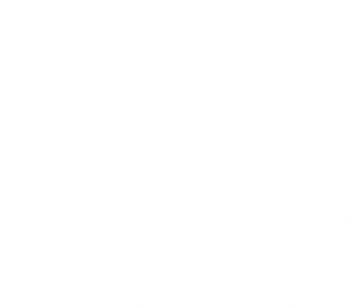 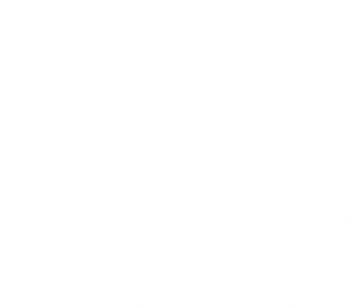 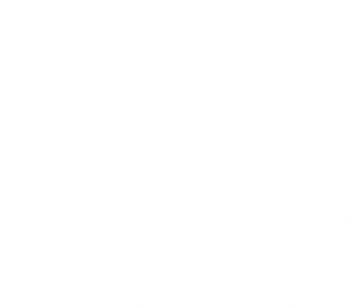 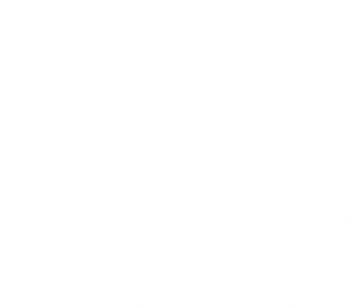 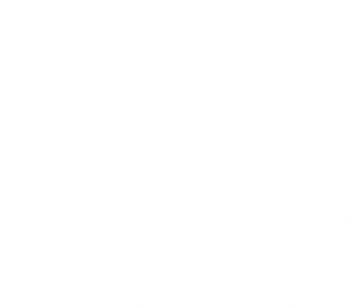 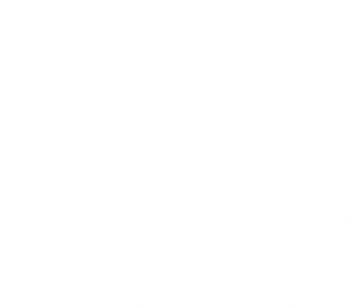 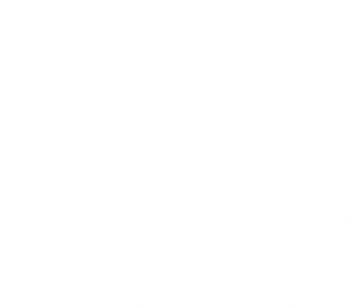 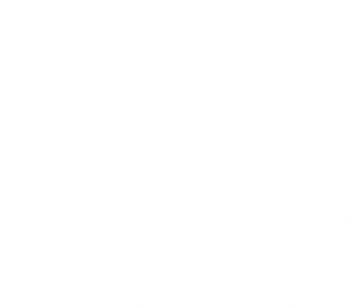 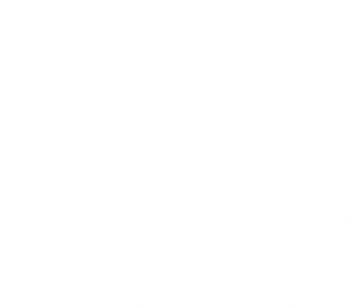 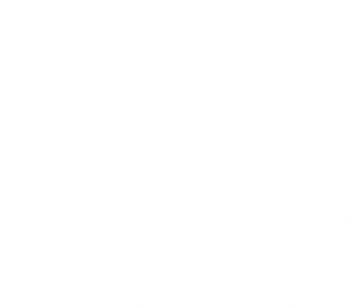 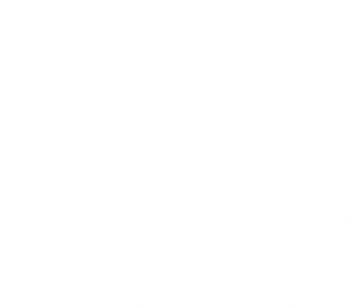 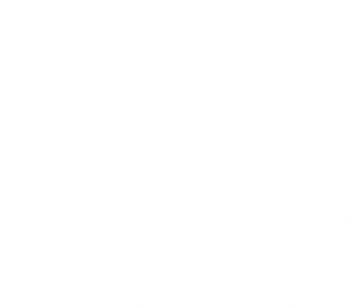 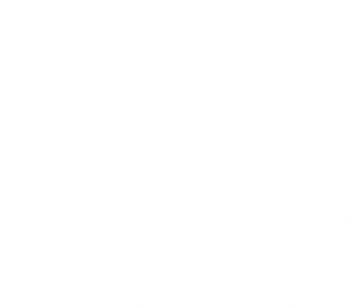 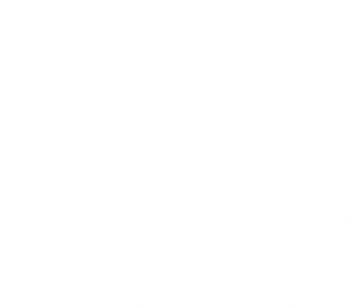 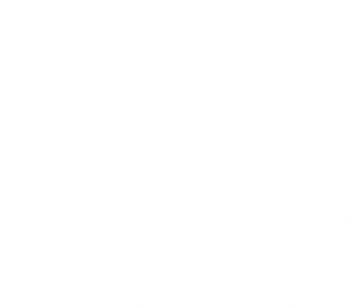 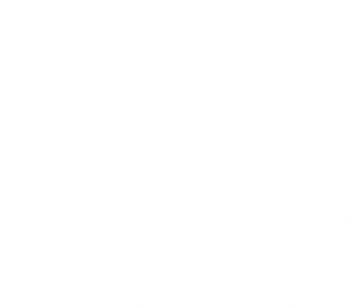 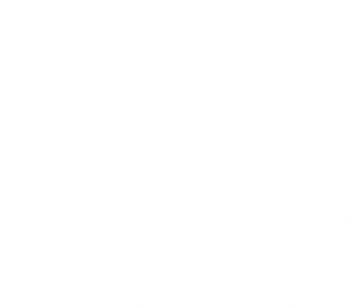 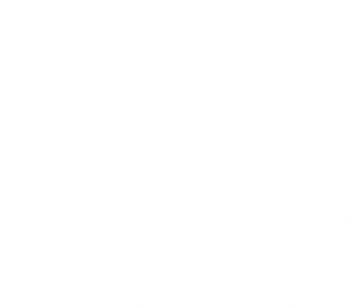 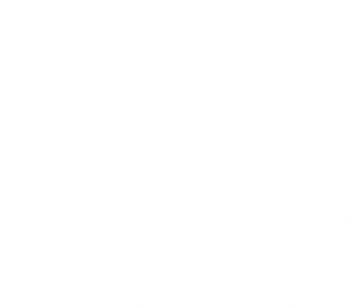 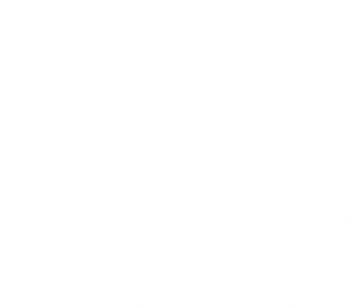 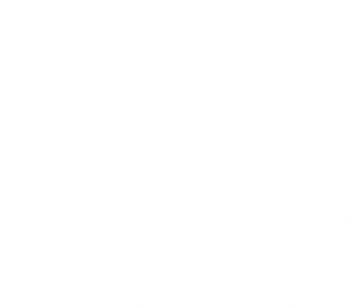 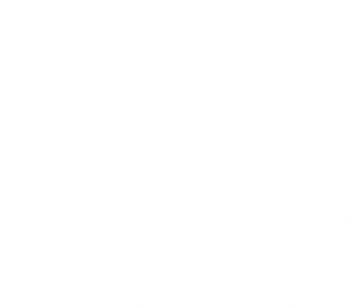 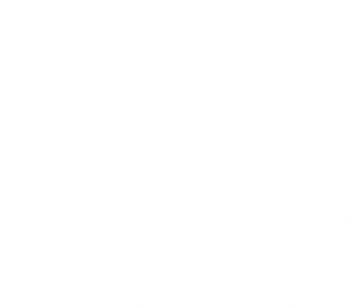 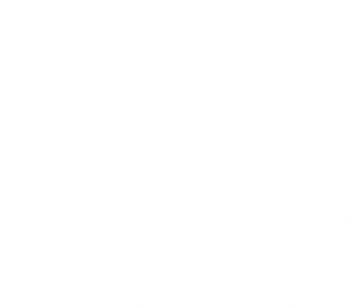 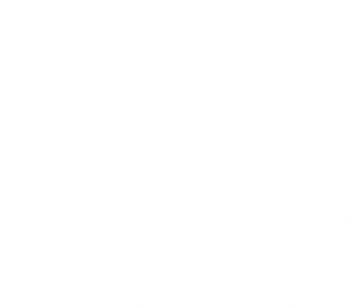 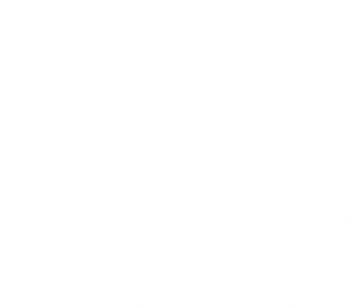 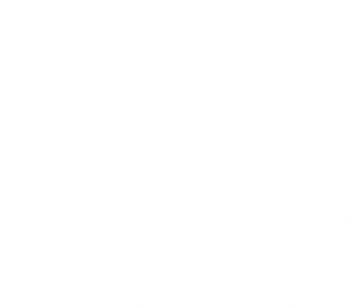 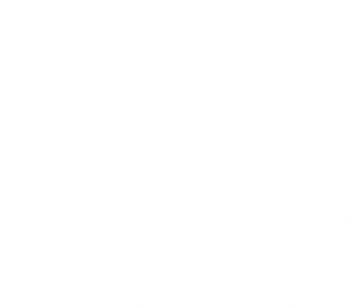 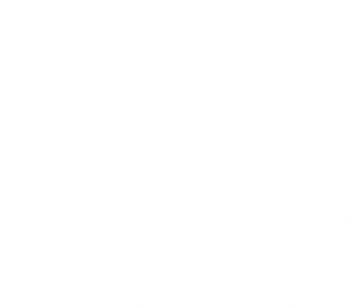 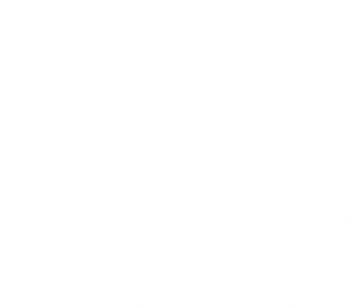 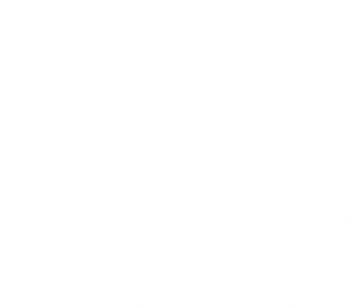 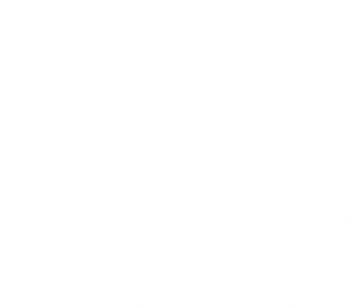 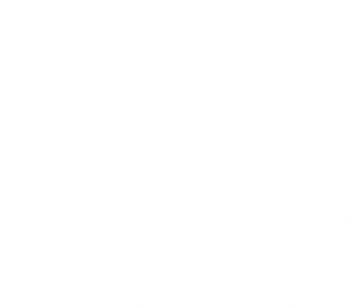 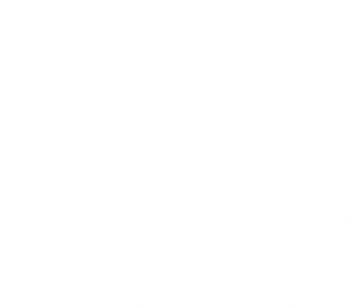 Congrès des milieux documentaire – Redéfinir l’espace documentaire, Montréal, November 30 2011
Lorcan Dempsey, OCLC                              @lorcanD
Quebec in Worldcat
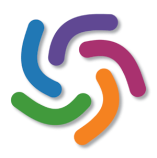 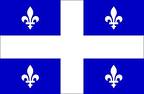 Materials published in Quebec:
1,294,911
Published in Quebec in French:
906,090
Quebec “Collective Collection” in WorldCat
6.9 million
1.9 million
Statistics current as of October 2010
Note: Results based on holdings of Quebec institutions
as they are represented and cataloged in WorldCat.
Preamble
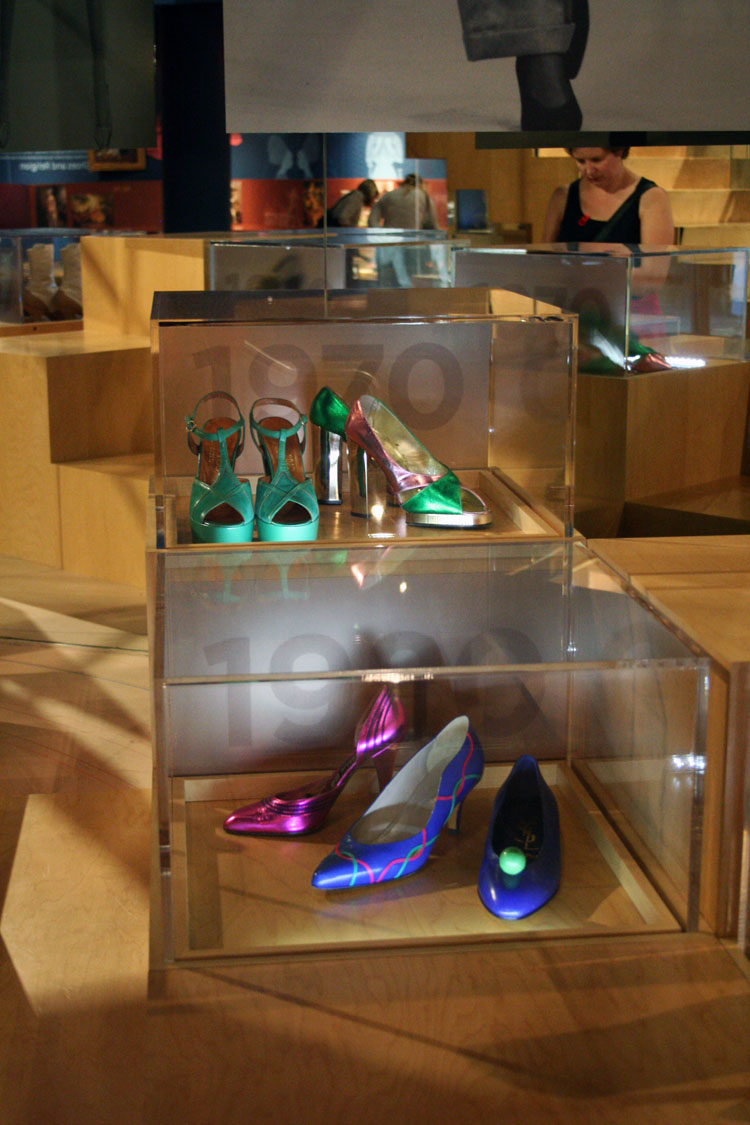 Tamara Dunnhttp://www.flickr.com/photos/palmdiscipline/3989975371/
[Speaker Notes: Bata Shoe Museum Toronto … like a retail experience.]
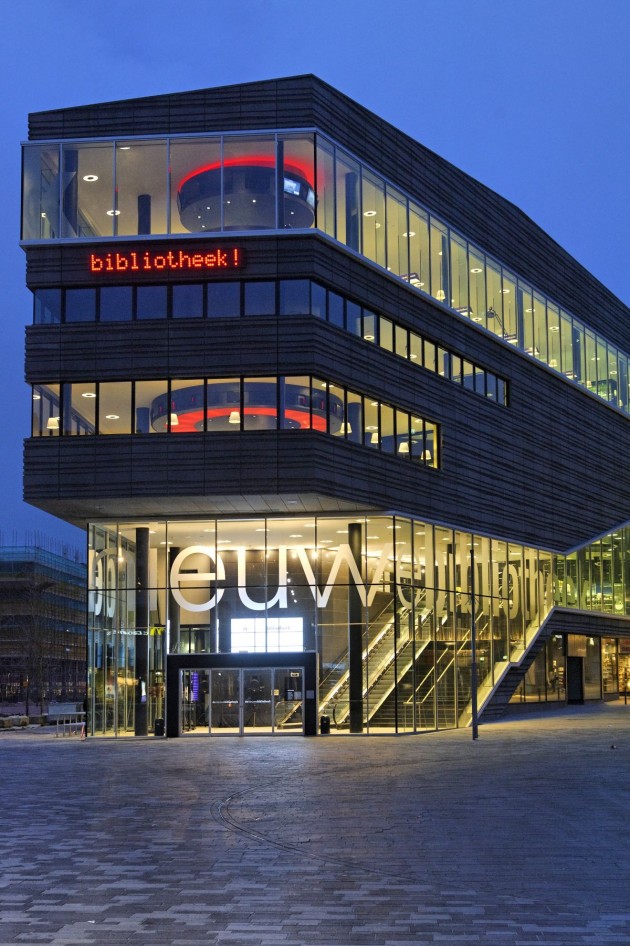 Preamble
Contemporist
http://www.contemporist.com/2010/11/18/almere-library-by-concrete-architectural-associates/
Photography by Wim Ruigrok
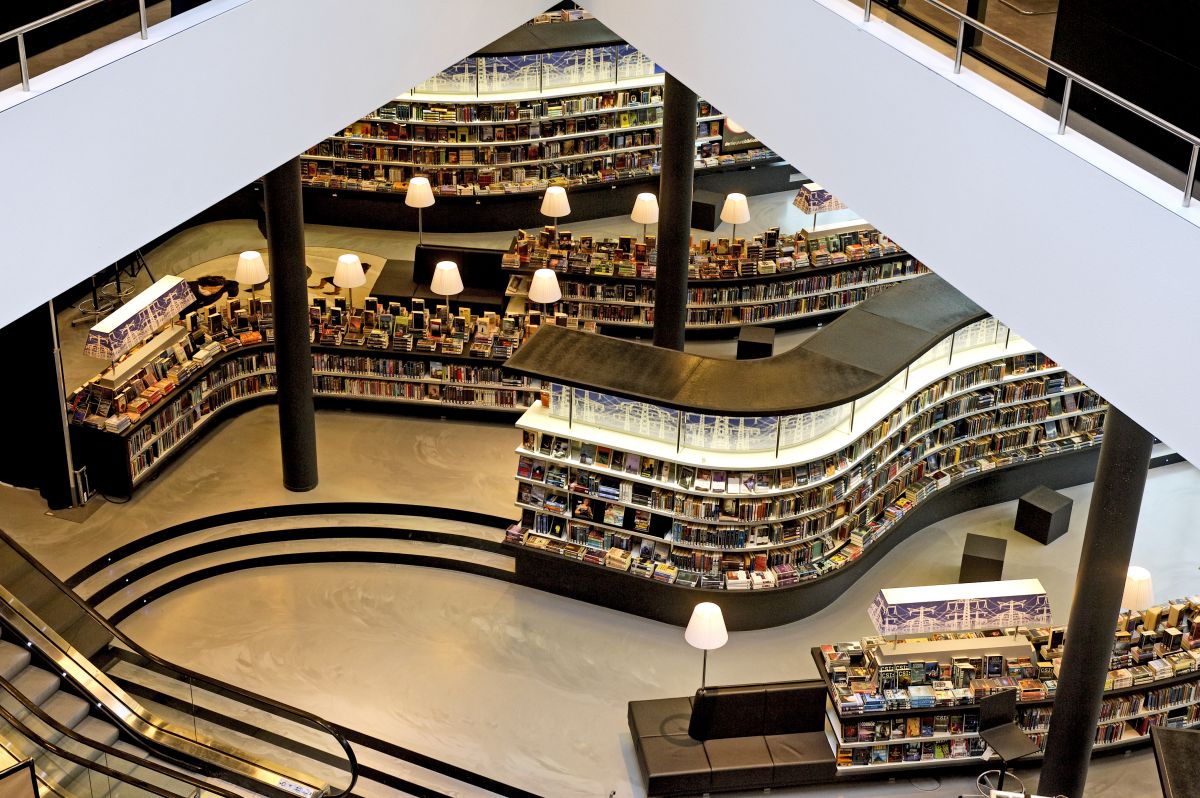 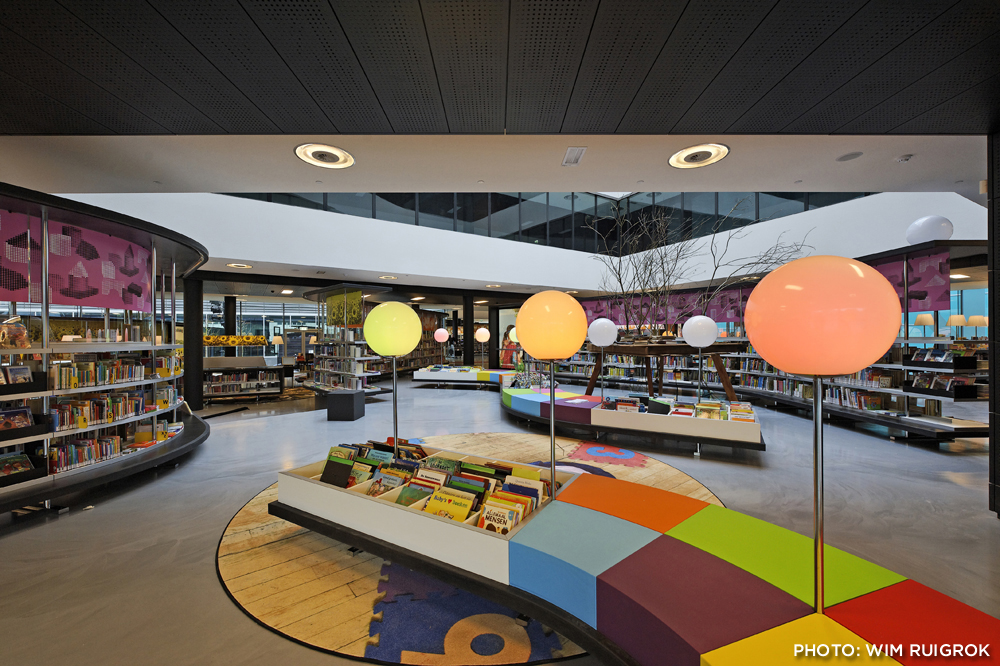 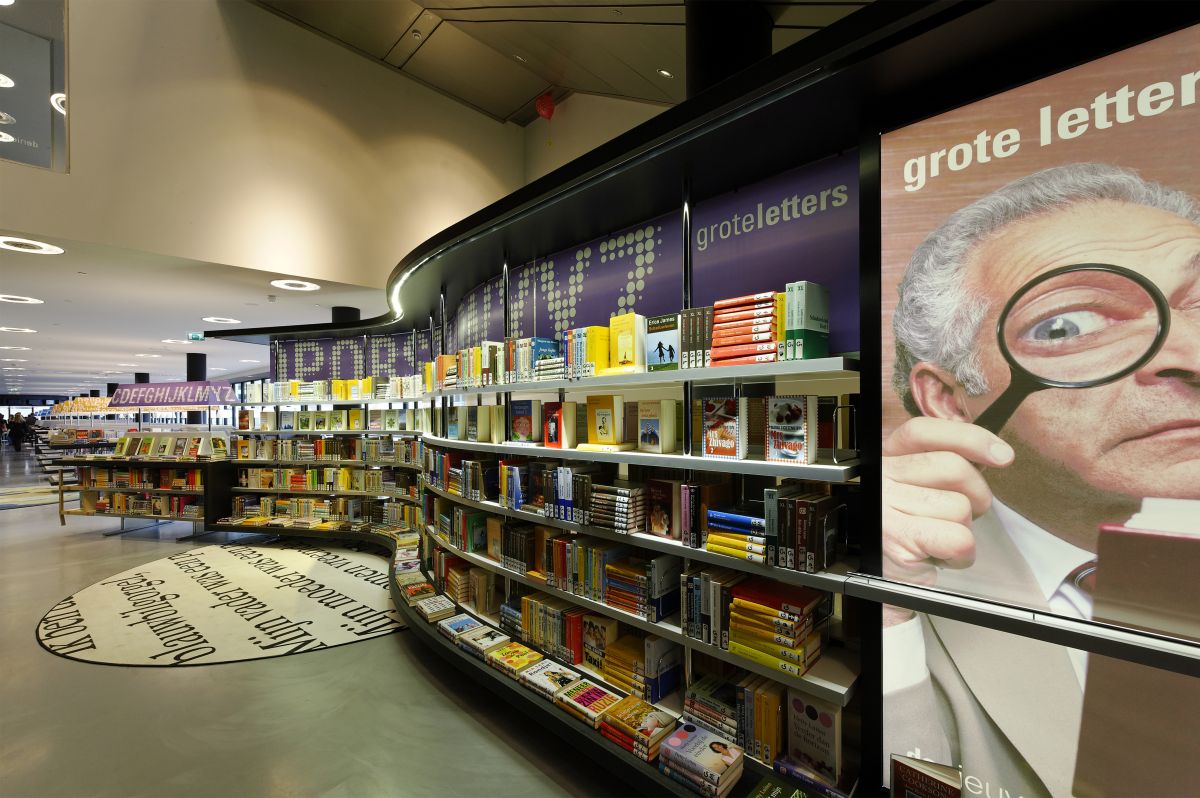 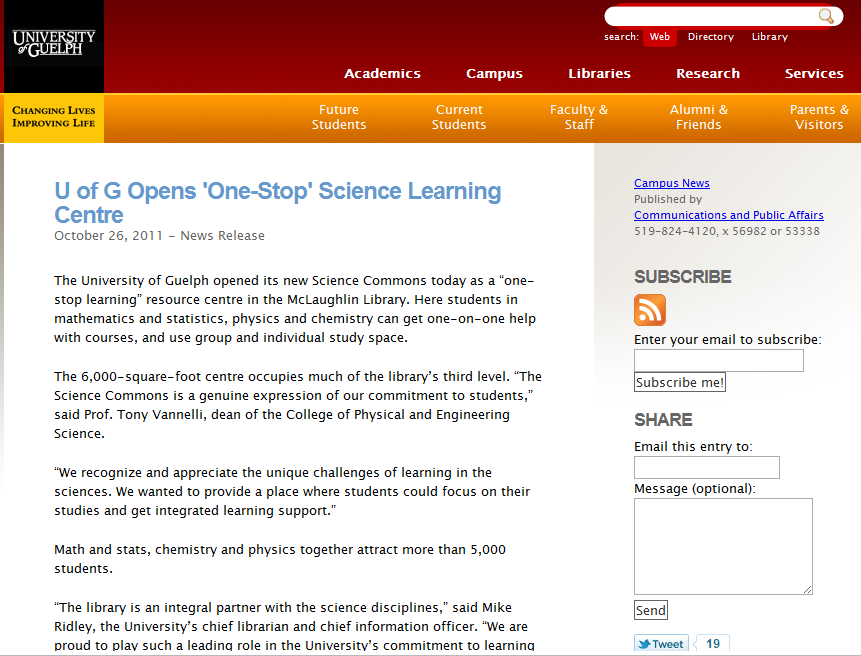 Engagement
Outreach: place (and network)
The network
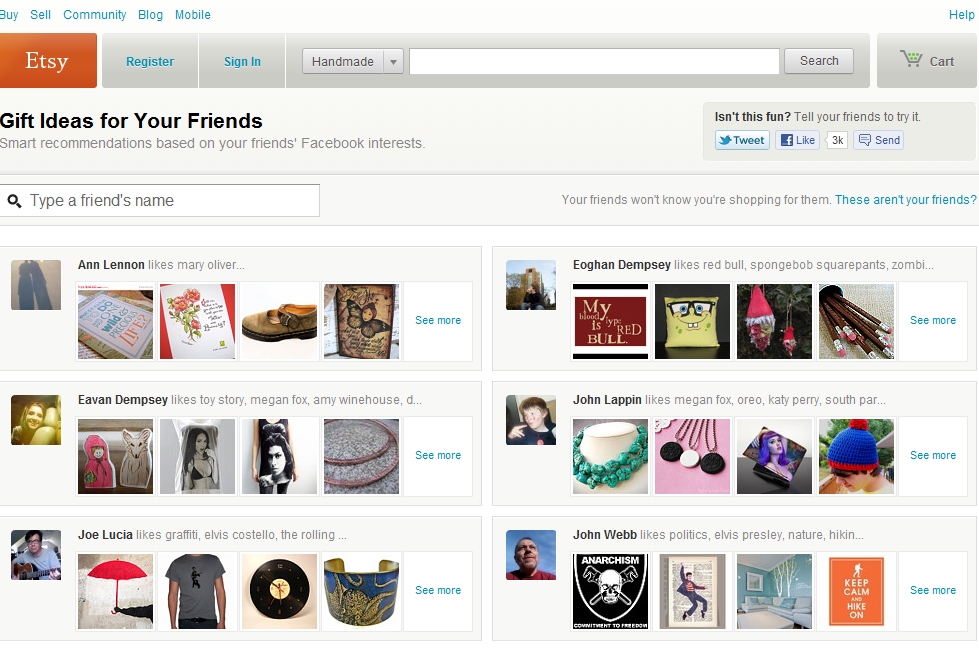 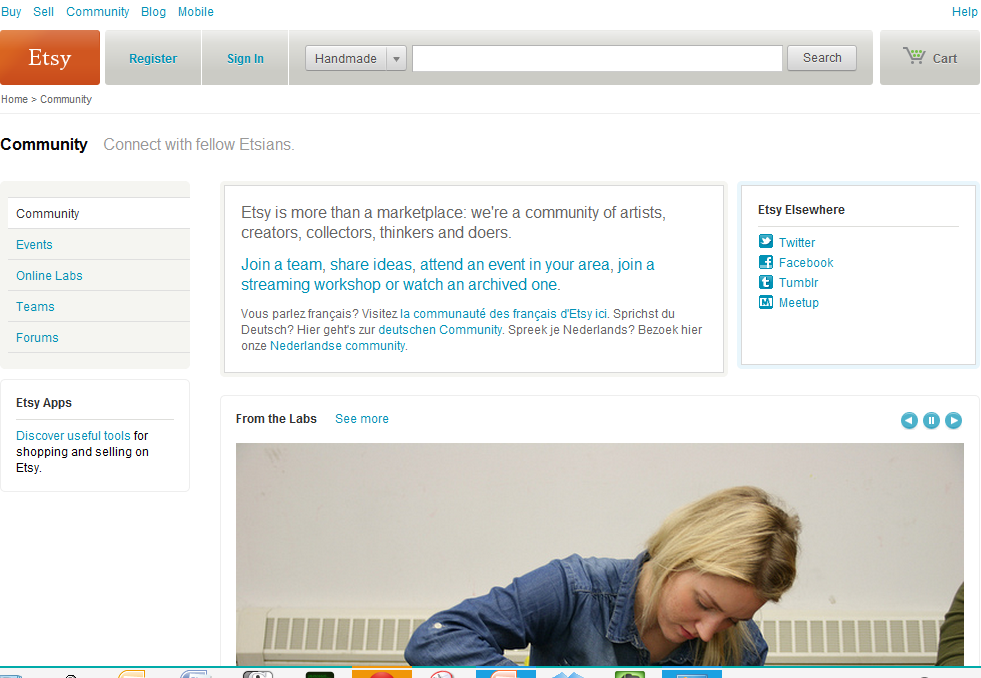 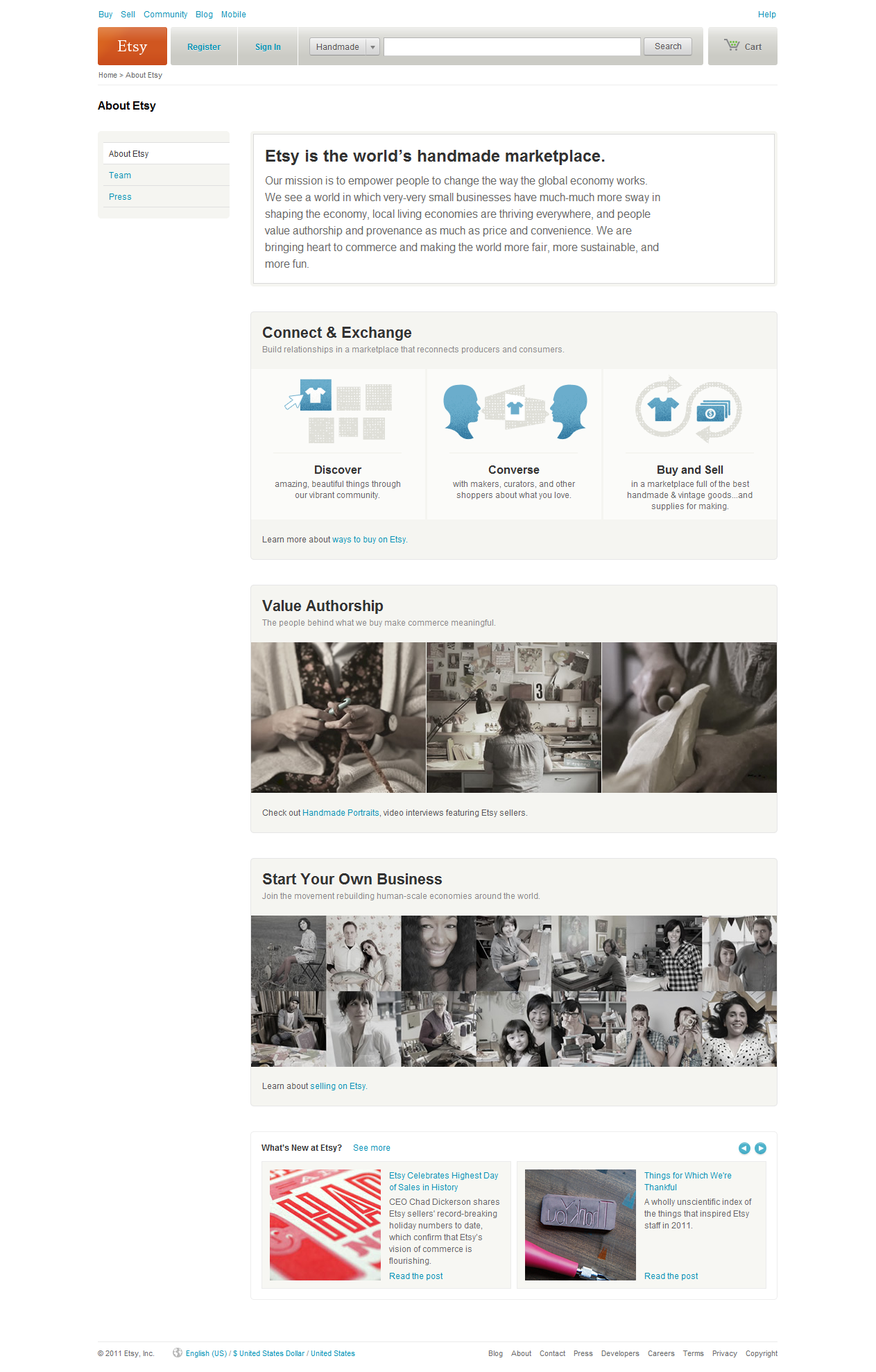 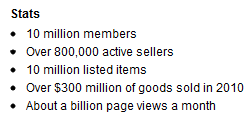 Platform – concentrates data, infrastructure, …
Community/network forms around platform
Network effects are central
Social and analytics are central
Gravitational hubs: the rich get richer
Strong seo and referencability
End user
Social
Analytics
Management
Not just a site but an ecosystem
Beyond the mobile web. Stephanie Rieger. http://www.slideshare.net/yiibu/beyond-themobilewebbyyiibu
Beyond the mobile web. Stephanie Rieger. http://www.slideshare.net/yiibu/beyond-themobilewebbyyiibu
Scale
Scaling
Webscale
Group
Institutional
Personal
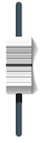 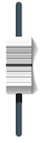 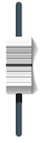 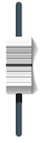 Institution scale
Goodness: A large 
collection in central locations

Organization: Structured around collection
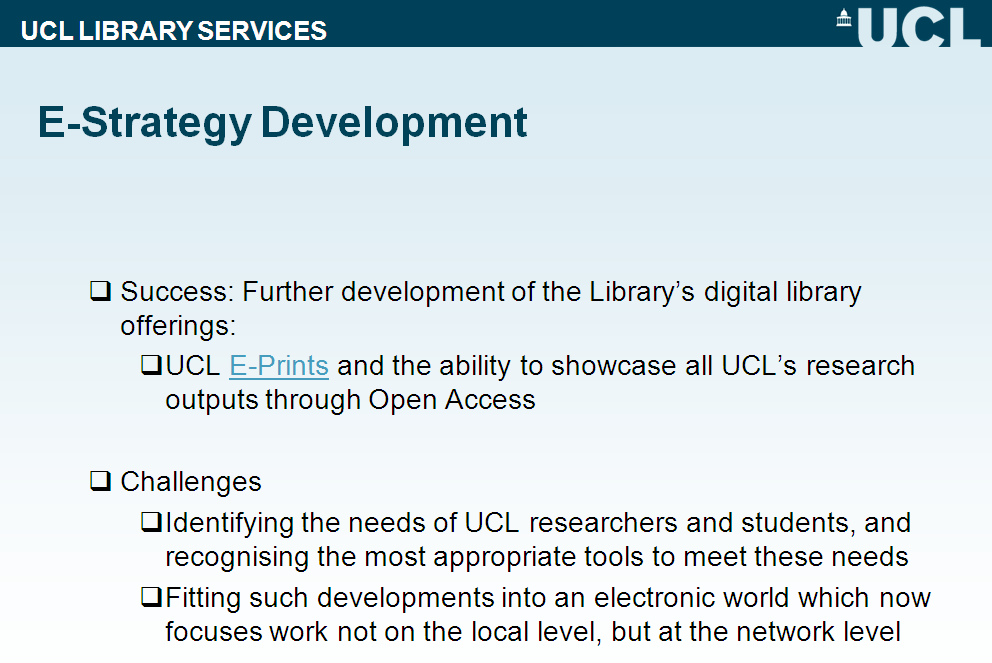 Consolidation at scale
Network encourages efficiencies of scale
Context and community: rich analytics drive richer experiences
The scalability of access: stronger gravitational attraction at network level
Boundaries
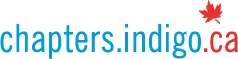 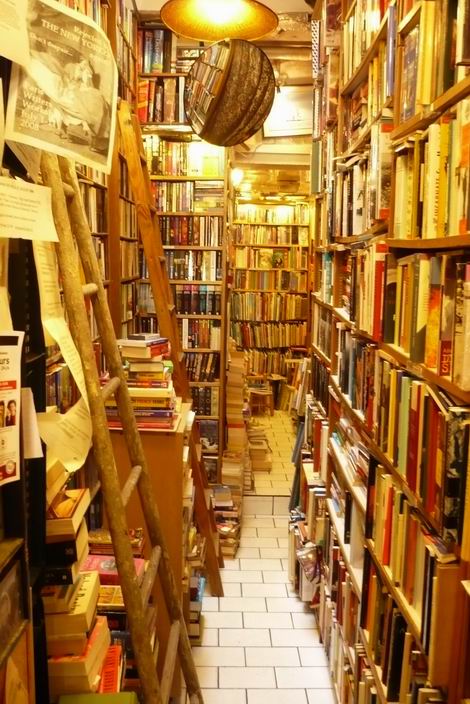 The network reconfigures industries
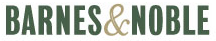 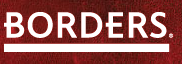 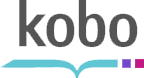 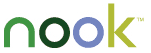 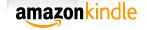 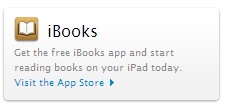 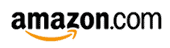 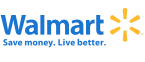 Google editions
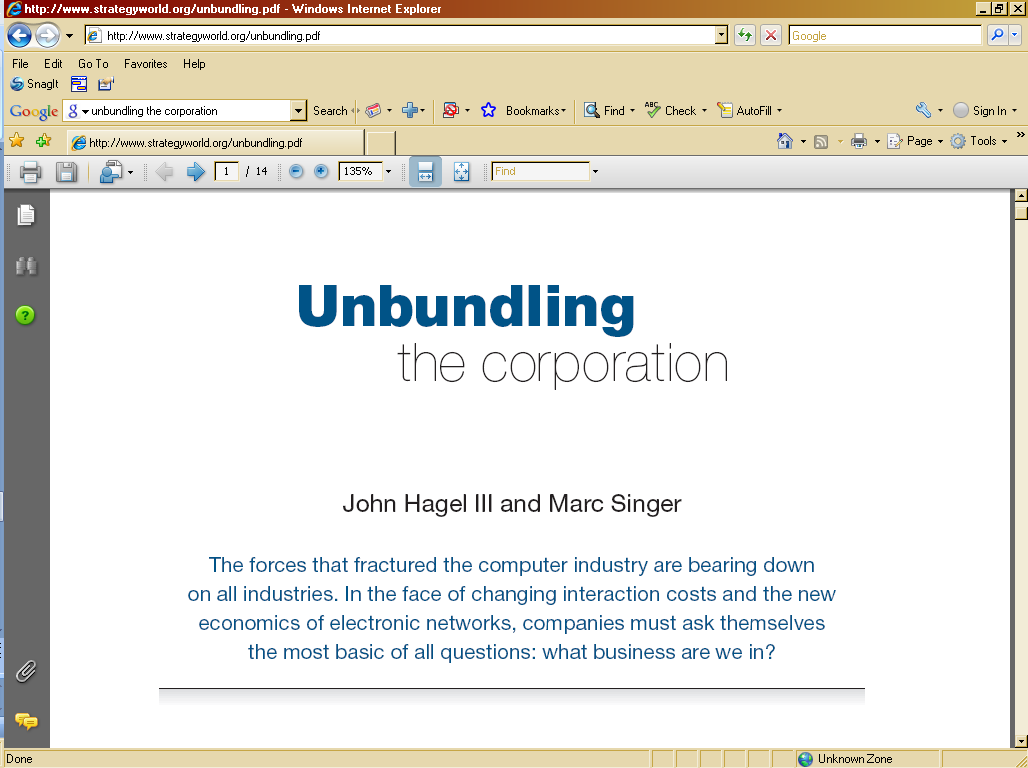 Harvard Business Review (1999)
Attracting and building relationships with customers
“Service-oriented”, customization
Economies of scope important
Develop new products and
services and bring them to
market
Speed/flexibility important
Customer
Relationship
Management
Product Innovation
Infrastructure
Back office capacities that
support day-to-day operations
“Routinized” workflows
Economies of scale important
Core components of a firm
Attracting and building relationships with researchers and learners
“Service-oriented”, customization
Economies of scope important
Develop new
services and have them accepted
Speed/flexibility important
Innovation
Engagement
Infrastructure
Back office capacities that
support day-to-day operations
“Routinized” workflows
Economies of scale important
What business are we in?
Strategy is about choices …

Where is distinctive local impact?

What should be done collaboratively?

What should be done by others?
Library directions?
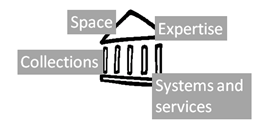 Shifting boundaries
Engagement creates distinctive local value
Buildings
The service turn
People
Aggregate social/analyti cs data
Libraries externalising infrastructure – economies of scale and network effects
Collections
Systems
Discovery?
Collaborative: sharing innovation     and resources
Commercial: contracting for services
Space
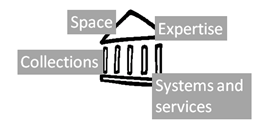 Reconfigure around the user experience rather than around collections.
Infrastructure >> engagement
Social
Ad hoc rendezvous
Meeting place
Showcase and sharing
Exhibitions
Specialist equipment
Specialist staff
GIS, Writing centre, digital humanities, …
Homework help
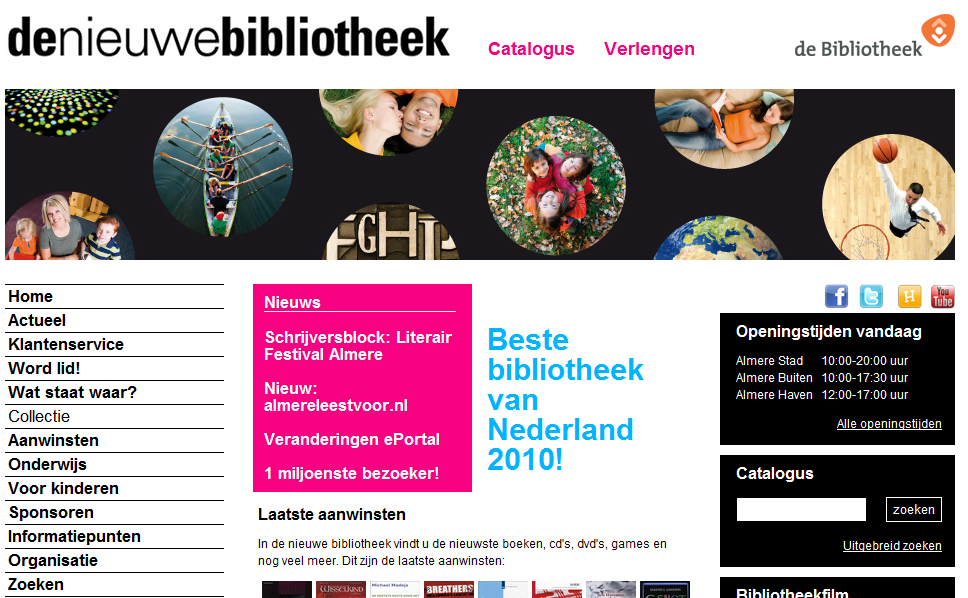 NCSU … Find members of a group in the library ….
Expertise
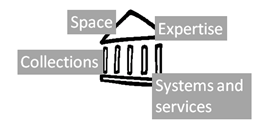 People are entry points
(DanChudnov)
Librarians returned in search .. UMich
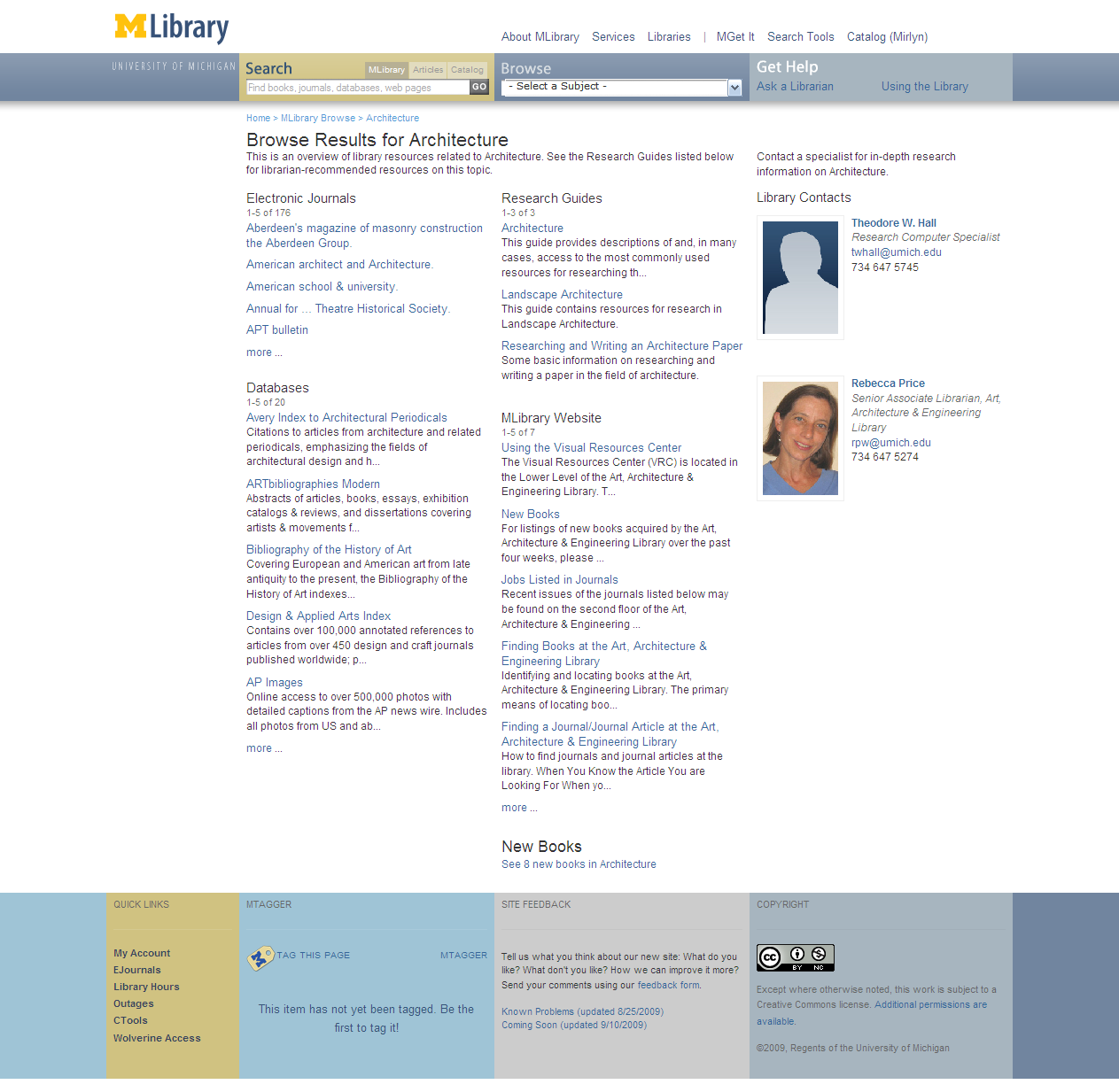 Engagement with research and learning
Marketing/assessment/partnership
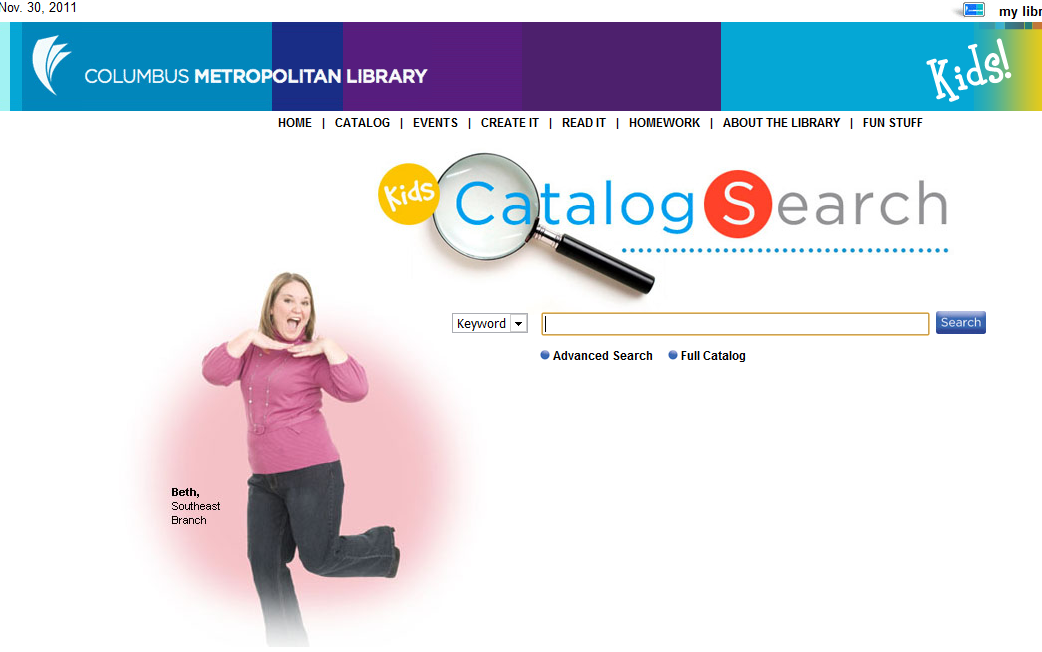 If libraries want to be seen as expert, their expertise must be visible.
Services
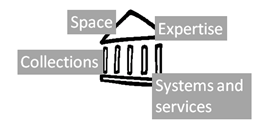 The service turn
U Minnesota, ARL Institutional profile
In alignment with the University's strategic positioning, the University Libraries have re-conceived goals, shifting from a collection-centric focus to one that is engagement-based.
Service
The service turn
Defining distinctive services with the clarity with which we have defined distinctive collections allows us to acknowledge that the 21st century will be marked by different, but equally valid, definitions of excellence in academic libraries, and that the manner in which individual libraries demonstrate excellence will be distinctive to the service needs, and to the opportunities to address those needs, found on each campus.
Scott Walter. “Distinctive Signifiers of
Excellence”: Library Services
and the Future of the Academic
Library. Coll. & res. libr. January 2011 72:6-8
Bookspace: Hennepin County Library
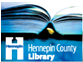 A community space for reading. Social engagement.
M Publishing, U Michigan
The University of Michigan Press, the Scholarly Publishing Office, Deep Blue (the University’s institutional repository service), the Copyright Office, and the Text Creation Partnership,
Salman Rushdie Archive, Emory U
Personal digital papers of Salman Rushdie. Have become his reference collection.
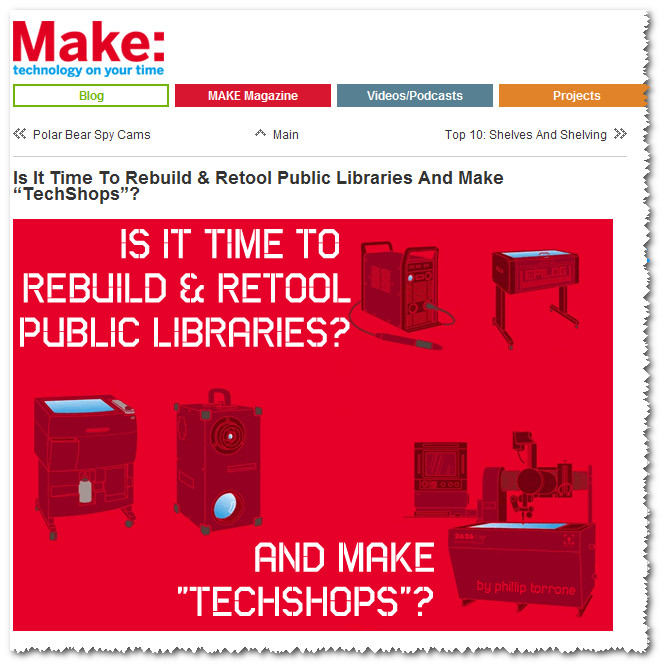 Systems
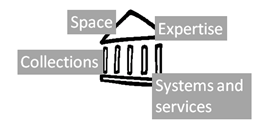 Engagement, cloud and collaboration
Focus on engagement
Resource guides, integration with learning management, widgets, etc
Recommendation (aggregation)
Move to cloud for infrastructure
ILS, ERM, Discovery: move to cloud-based solutions
Deep collaboration
Shared systems infrastructure:Orbis Cascade Alliance, 2CUL
OCUL, TriUniversity Group
Stewardship/scarcity
high
low
In many collections
Low-High
Books & Journals
Newspapers
Gov Documents
CD & DVD
Maps
Scores
Low-Low
Freely-accessible web resources
Open source software
Newsgroup archives
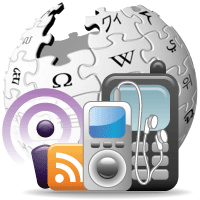 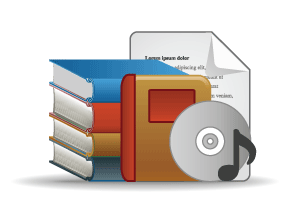 low
Uniqueness
High Stewardship
Low Stewardship
High-Low
Research & Learning Materials 
Institutional records
ePrints/tech reports
Learning objects
Courseware
E-portfolios
Research data
Prospectus
Insitutional website
High-High
Special  Collections
Rare books
Local/Historical Newspapers
Local History Materials
Archives & Manuscripts
Theses & dissertations
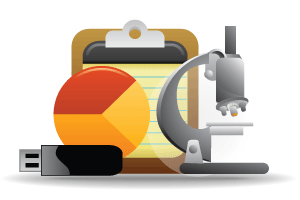 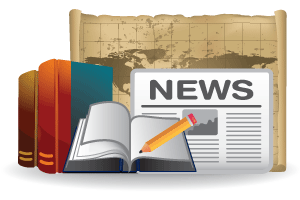 high
In few collections
COLLECTIONS GRID(Lorcan Dempsey and Eric Childress, OCLC Research)
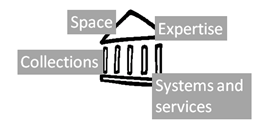 Outside in Bought, licensed

Increased consolidation 
Move from print to licensed
Manage down print and develop    collective ownership models
Move to user-driven models

Aim: to discover
In Many Collections
Licensed
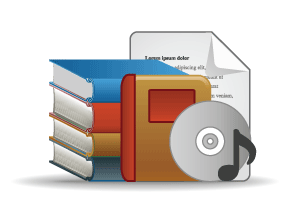 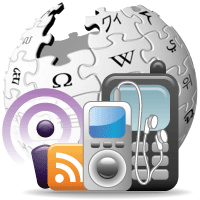 Purchased
High Stewardship
Low Stewardship
Inside out
Institutional assets: special collections, research and learning materials, institutional records, …Reputation managementIncreasingly important?Aim: to *have* discovered … to disclose
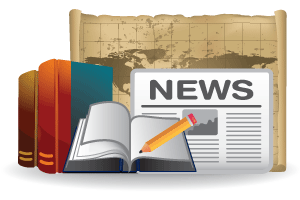 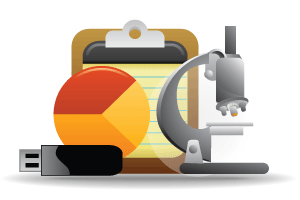 In Few Collections
[Speaker Notes: Licensed content will dominate in years to come.  
Special collections will grow but only modestly (and only at some institutions); mostly growth in managing archival resources including institutional.
Much greater investment in managing research outputs.
No change in web archiving.]
Discovery: an example
Direction?Commodity: How many data wells?
The collection?
Registration model? Library does A&A?
Other players (Elsevier, Thomson Reuters?)
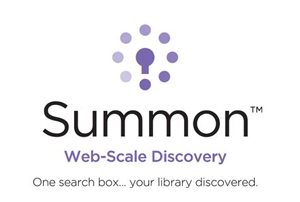 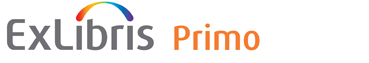 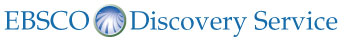 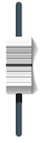 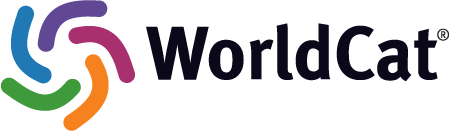 More than 75% of requests to SFX originate externally (Google Scholar, PubMed, etc.). U Minnesota, Discoverability
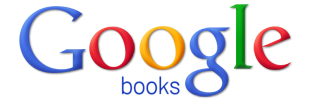 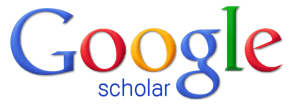 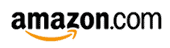 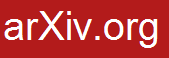 Direction?Discovery moves to the network level …..
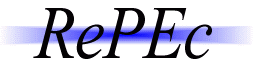 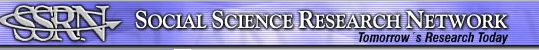 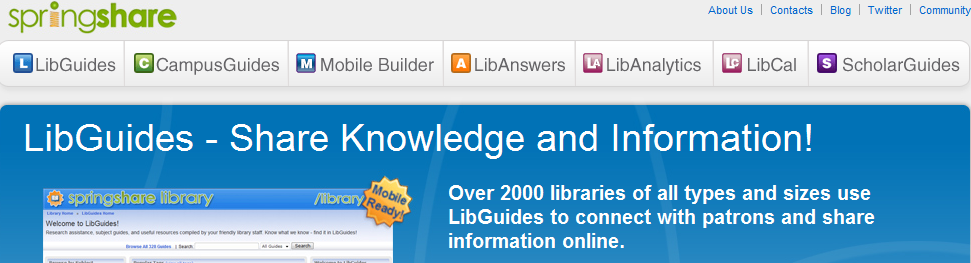 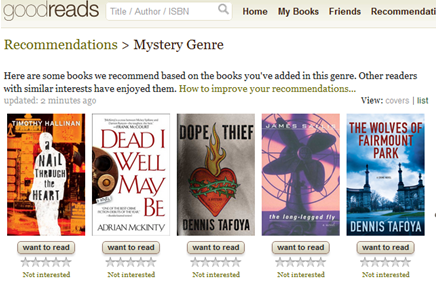 Direction?….. and to personal/institutional curation environments.
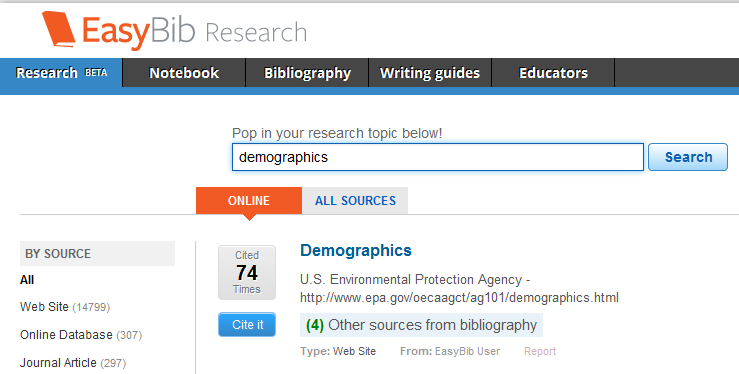 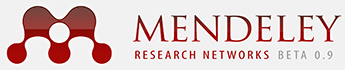 Framed by personal, learing, 
professional interests ..
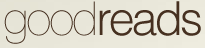 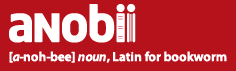 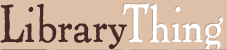 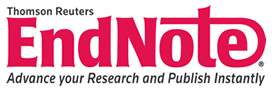 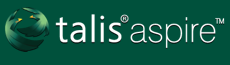 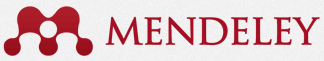 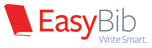 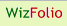 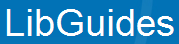 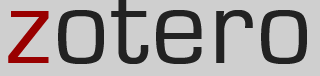 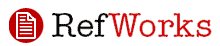 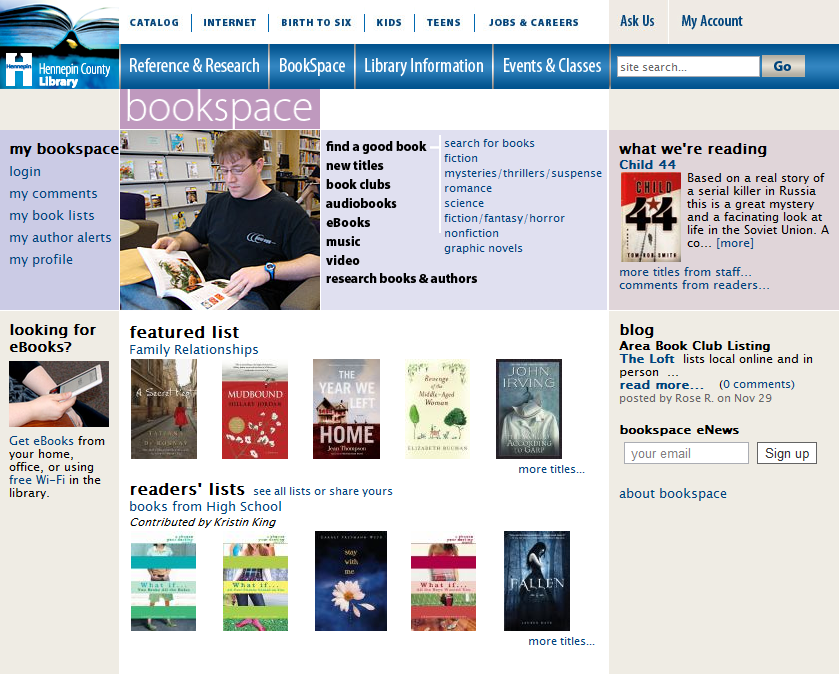 Book club/reading group
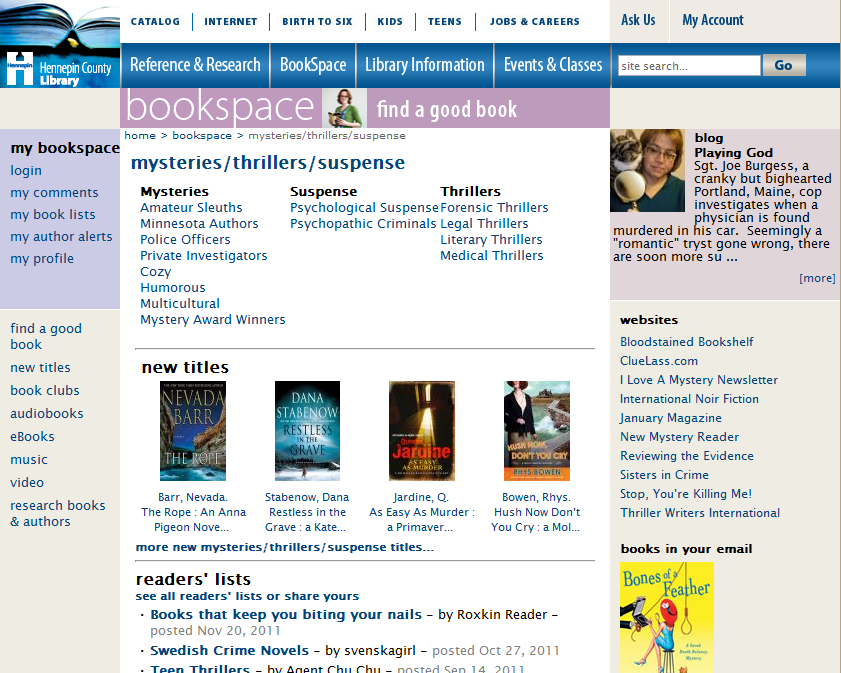 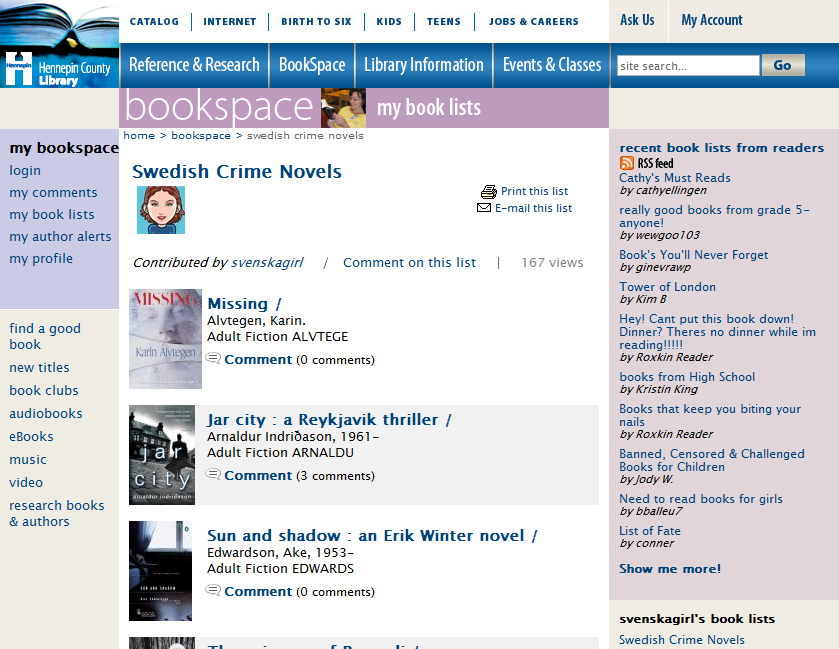 So …
Institutional ..
Discovery layer in the cloud. Increasingly ‘group’ as collections are shared.
Syndication
Want your stuff in the webscale services:Google Books, Google Scholar, Wikipedia, Social reading sites, ….
Framing and engaging
Increased investment in curated environments that ‘frame’ data with learnng, personal or professional interests.
Review …
… in conclusion
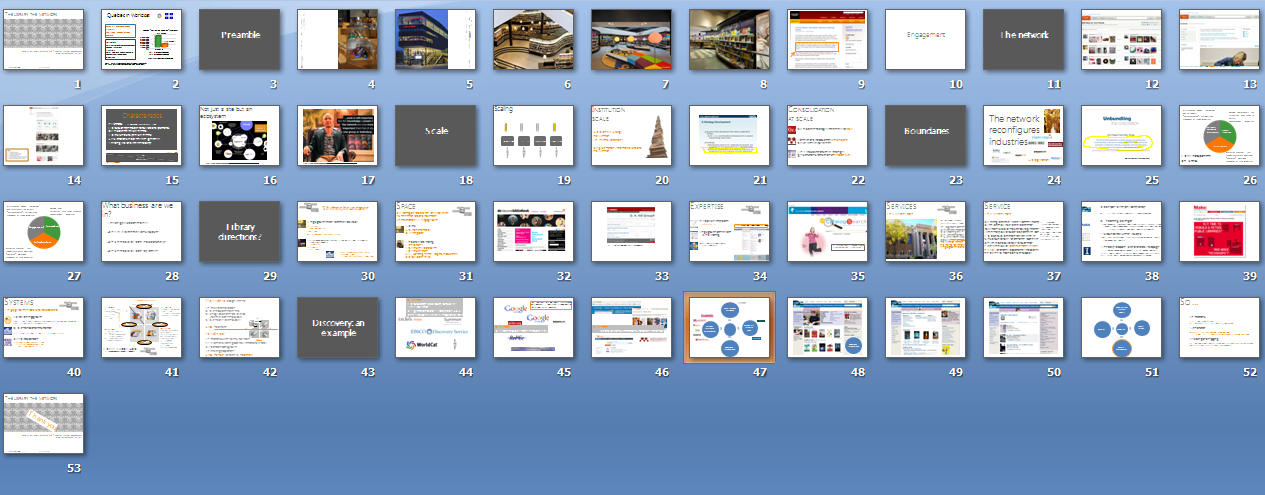 The library, the network
Thank you!
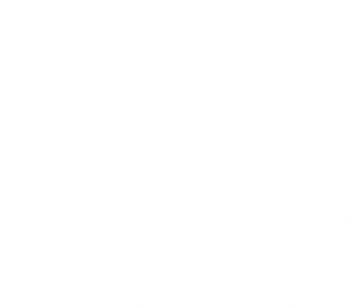 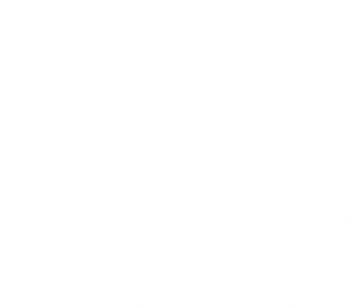 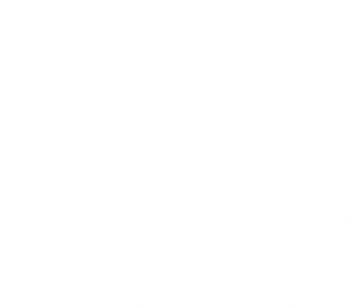 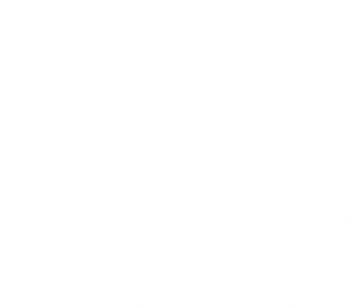 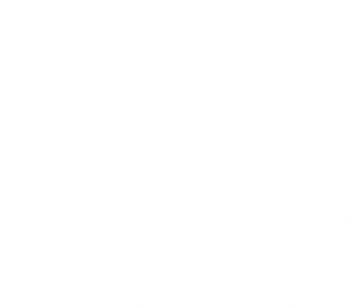 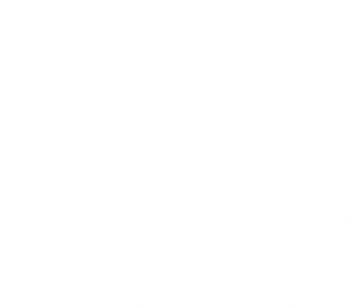 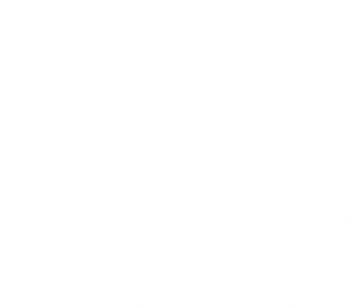 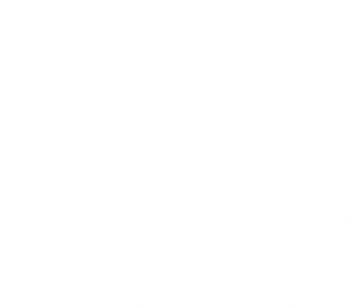 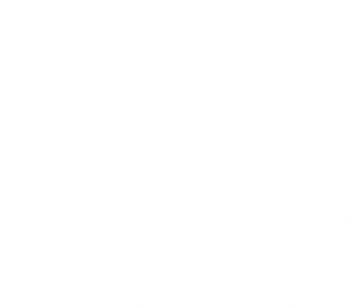 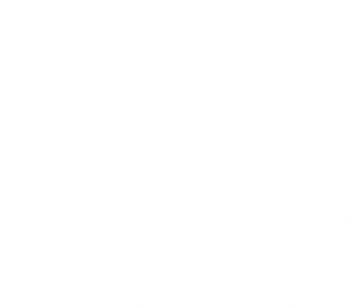 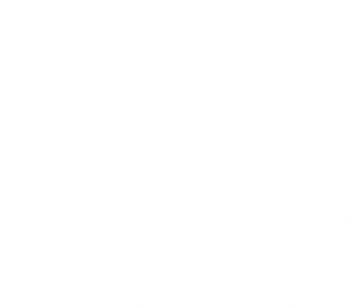 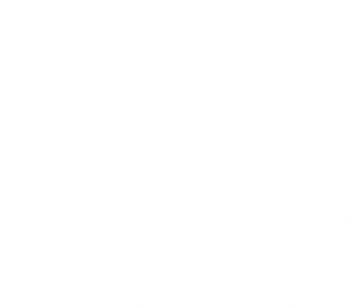 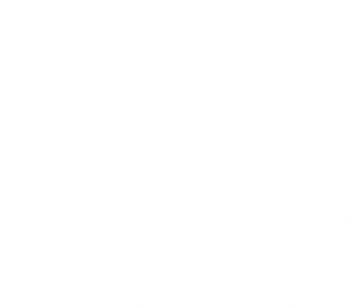 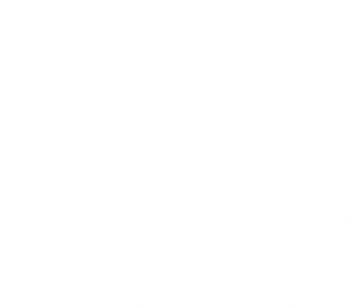 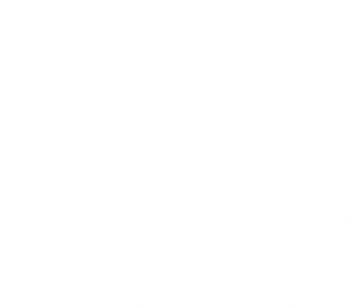 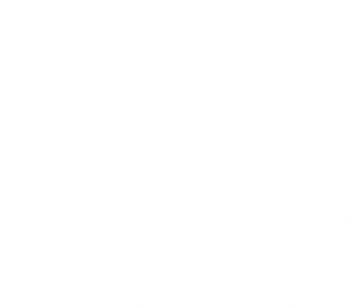 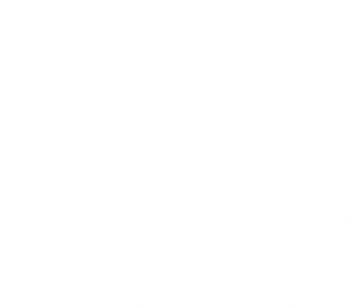 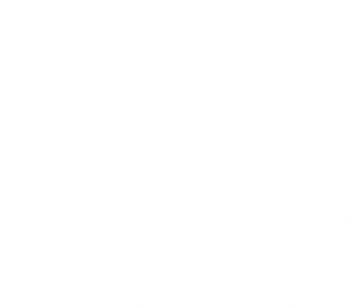 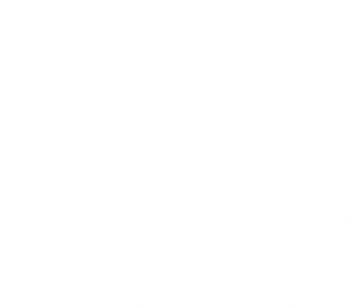 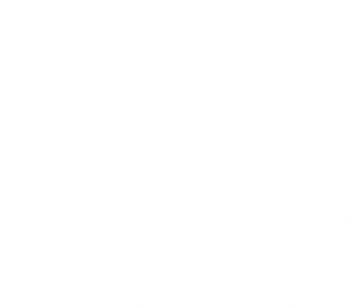 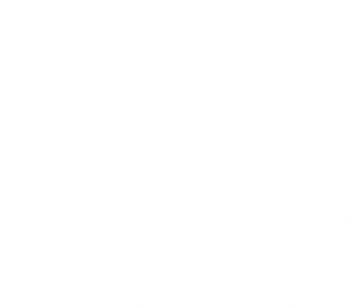 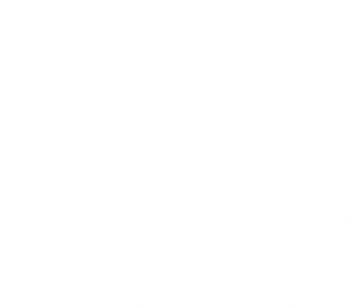 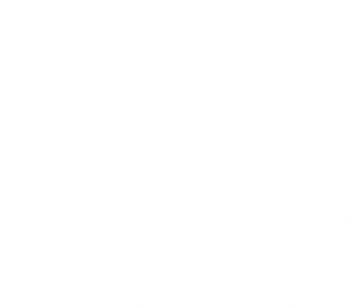 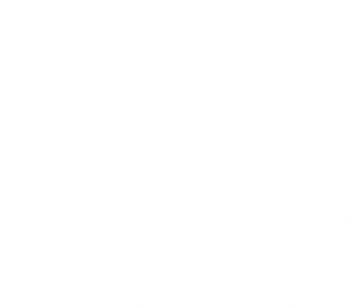 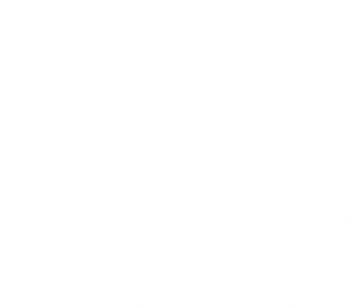 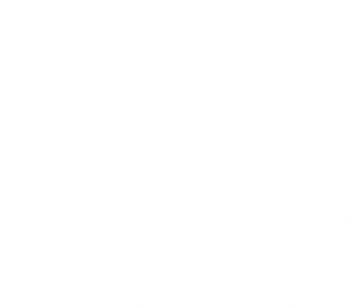 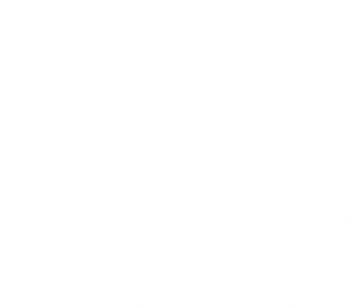 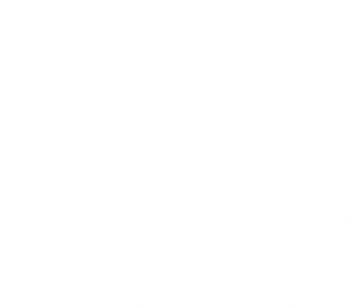 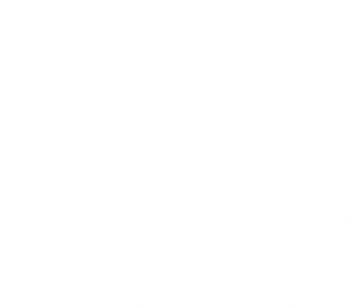 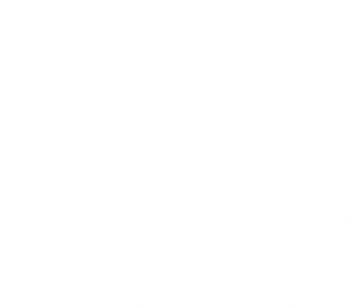 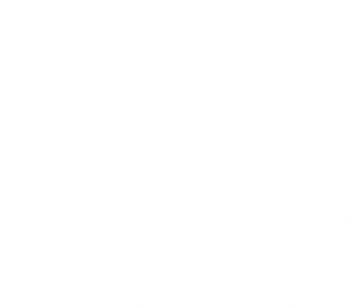 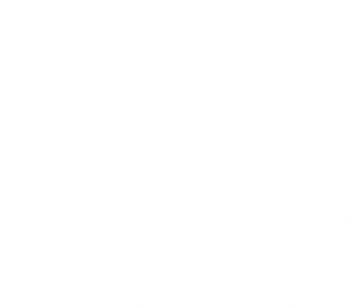 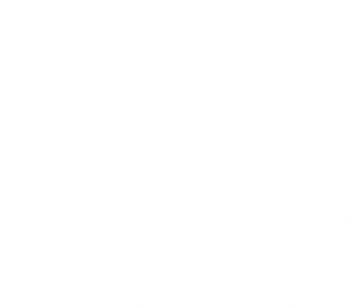 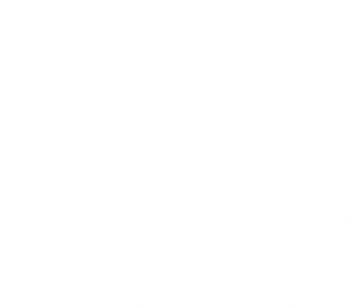 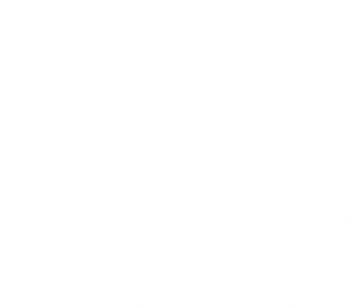 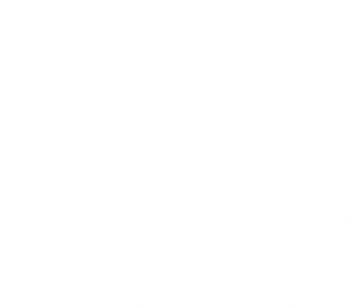 Congrès des milieux documentaire – Redéfinir l’espace documentaire, Montréal, November 30 2011
Lorcan Dempsey, OCLC                              @lorcanD